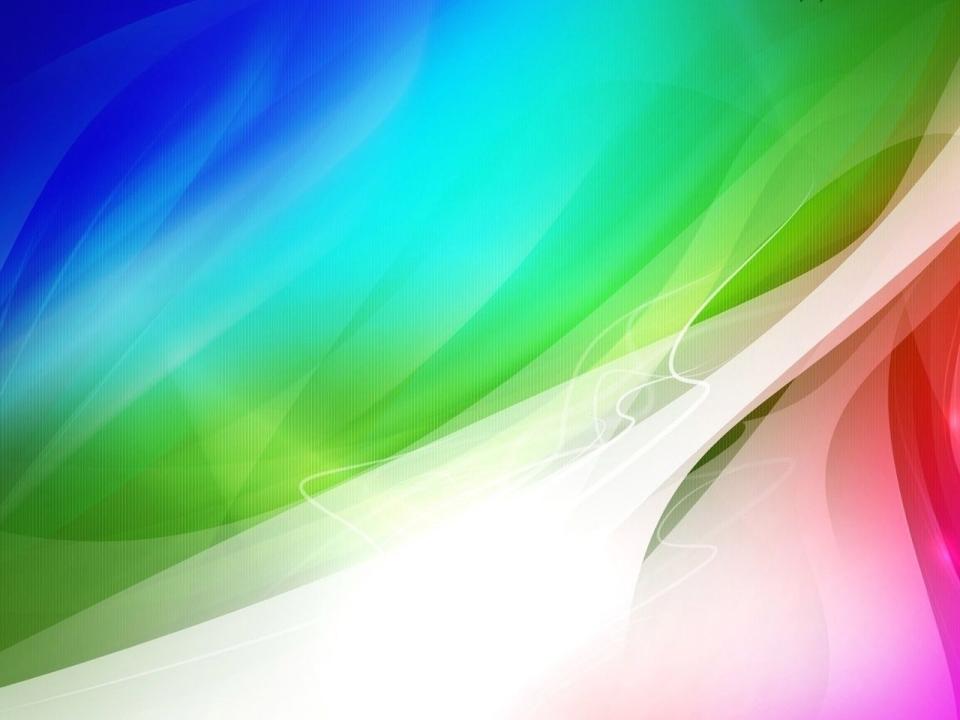 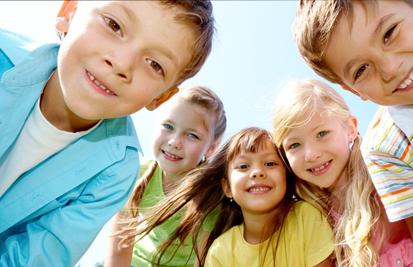 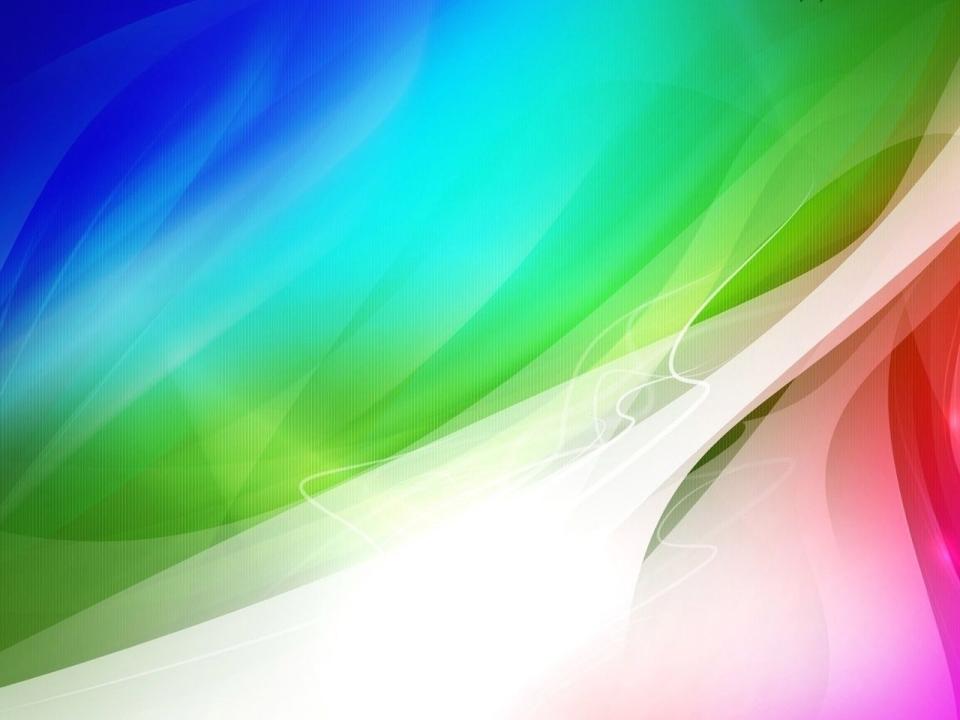 В чем 
радость 
жизни? 
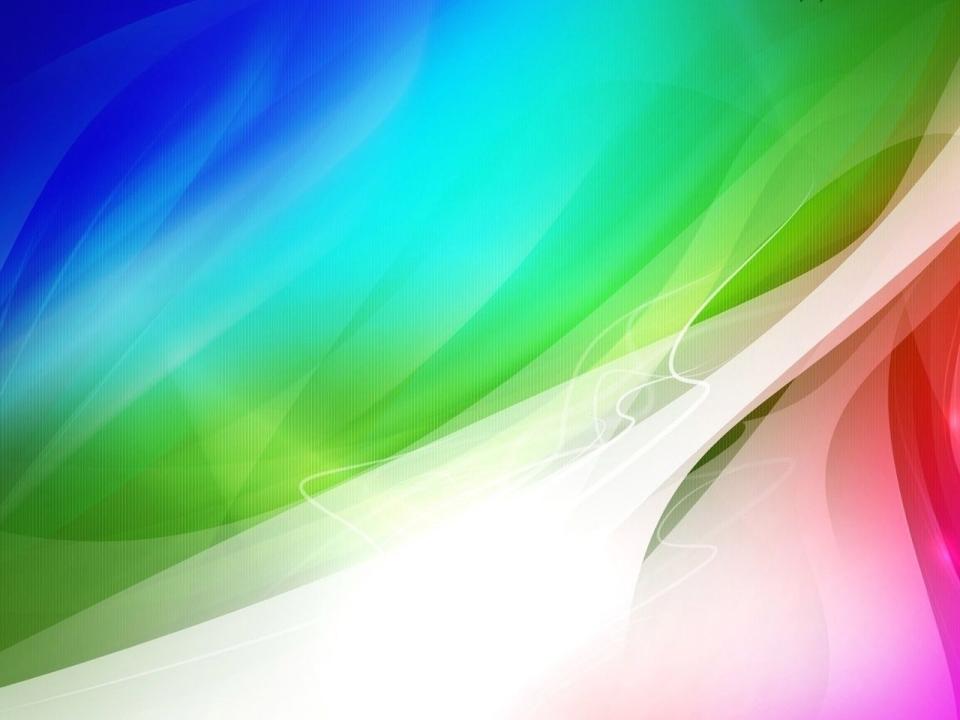 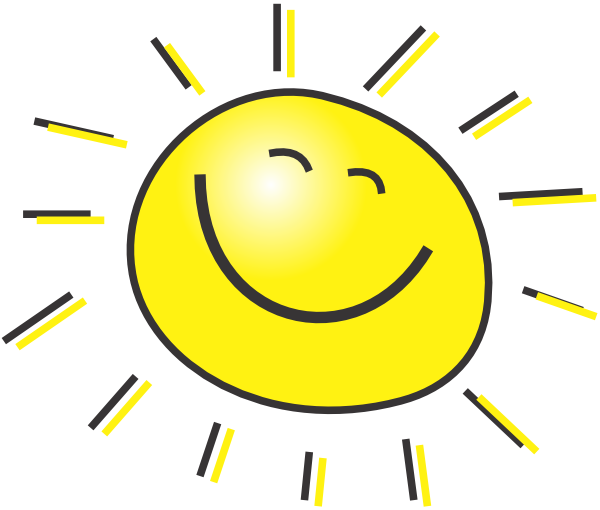 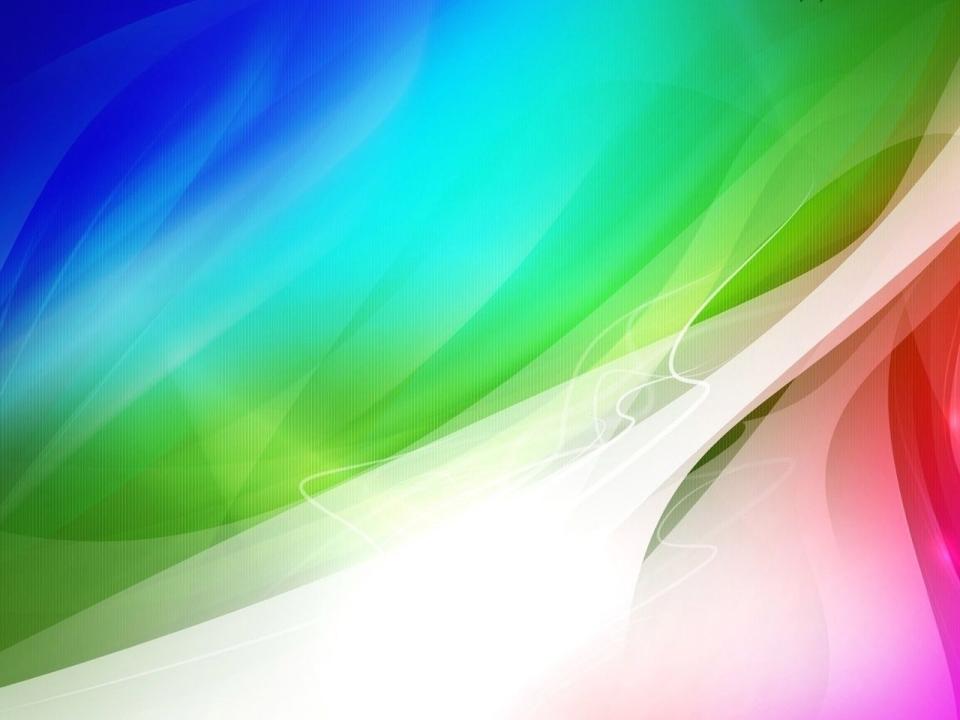 Долой вредные привычки!
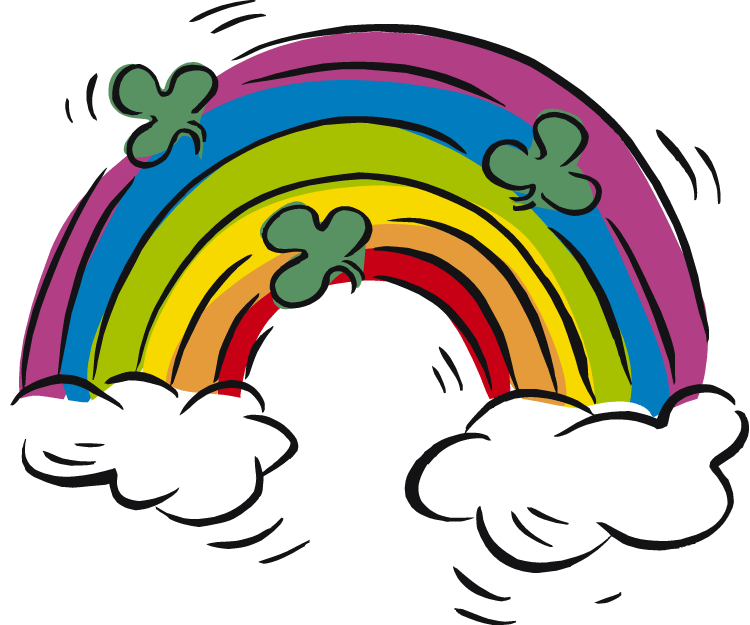 Сон
Гигиена
Движение
Добрые слова
Закаливание
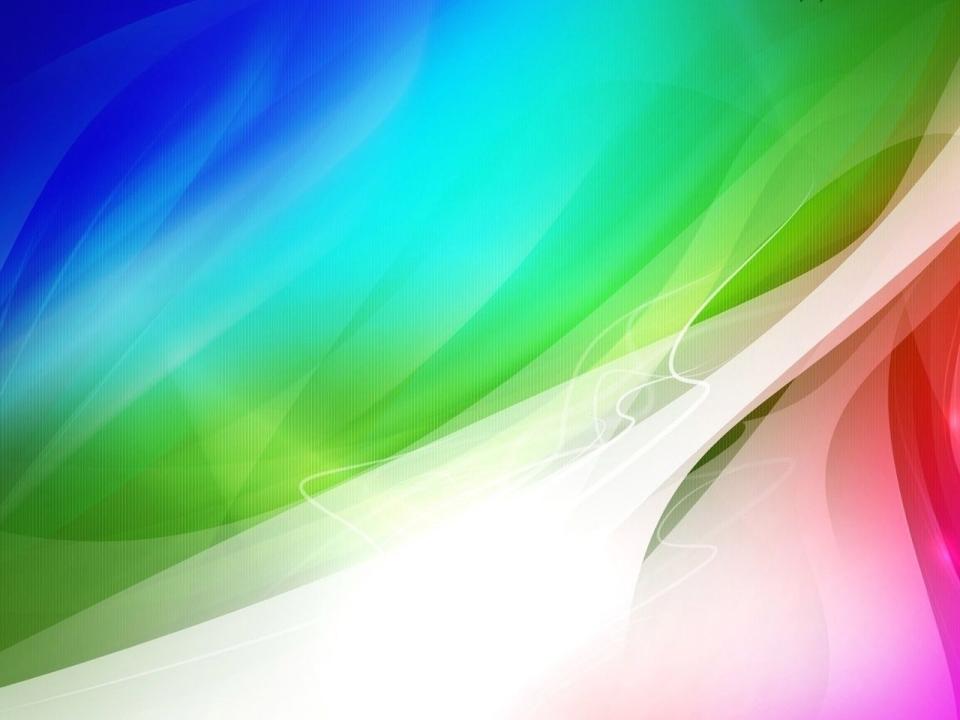 Правда-неправда
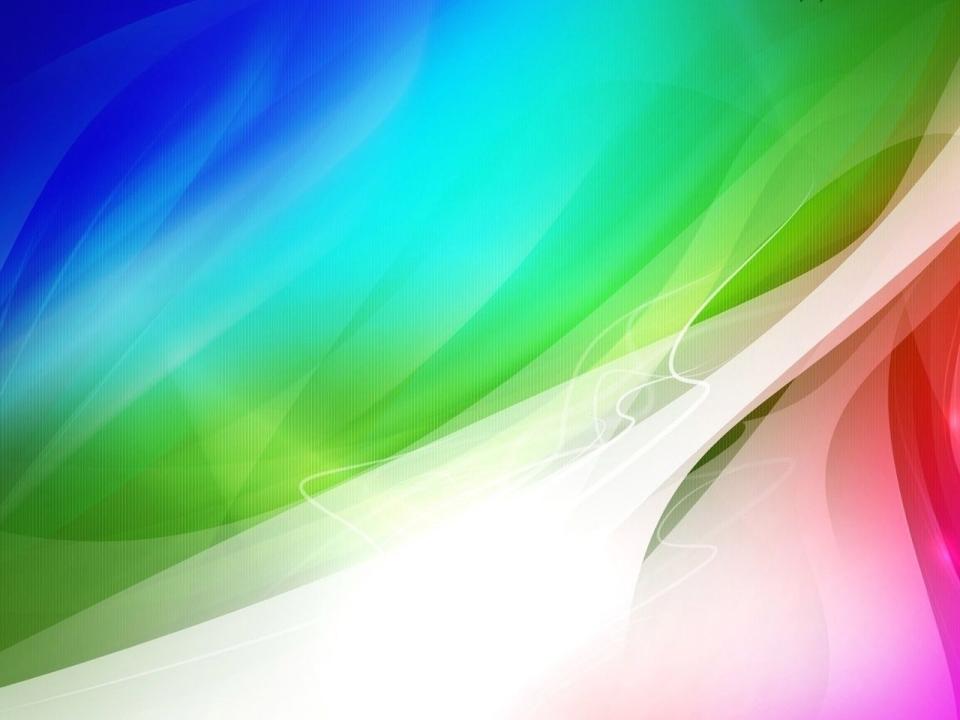 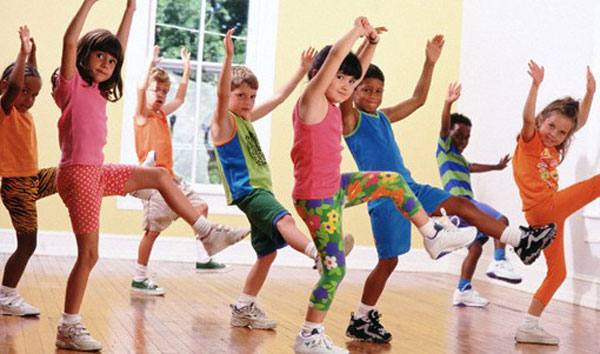 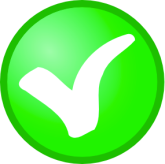 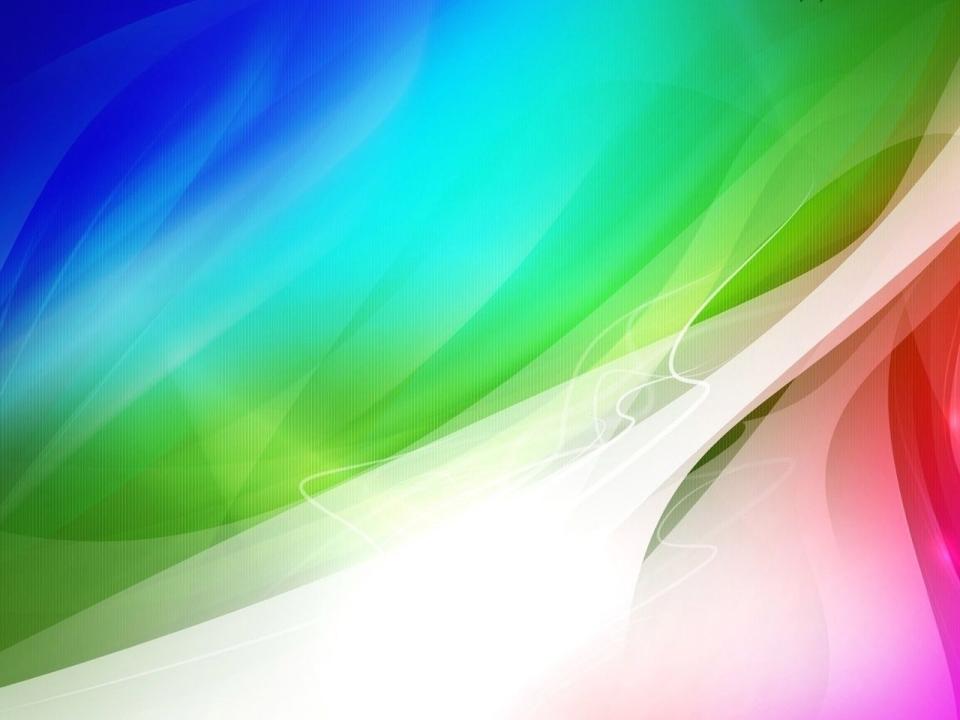 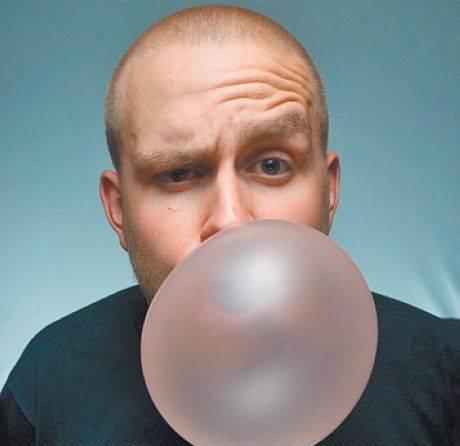 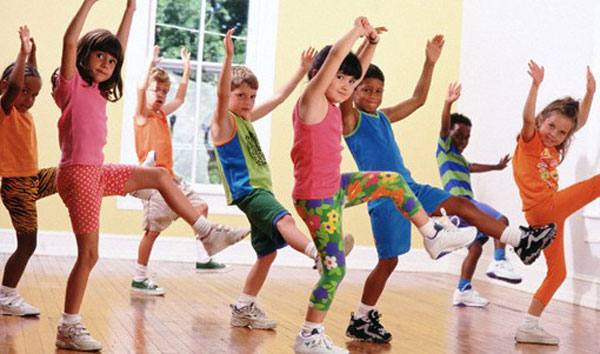 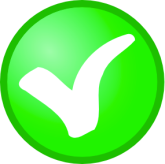 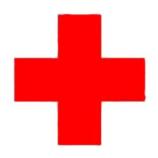 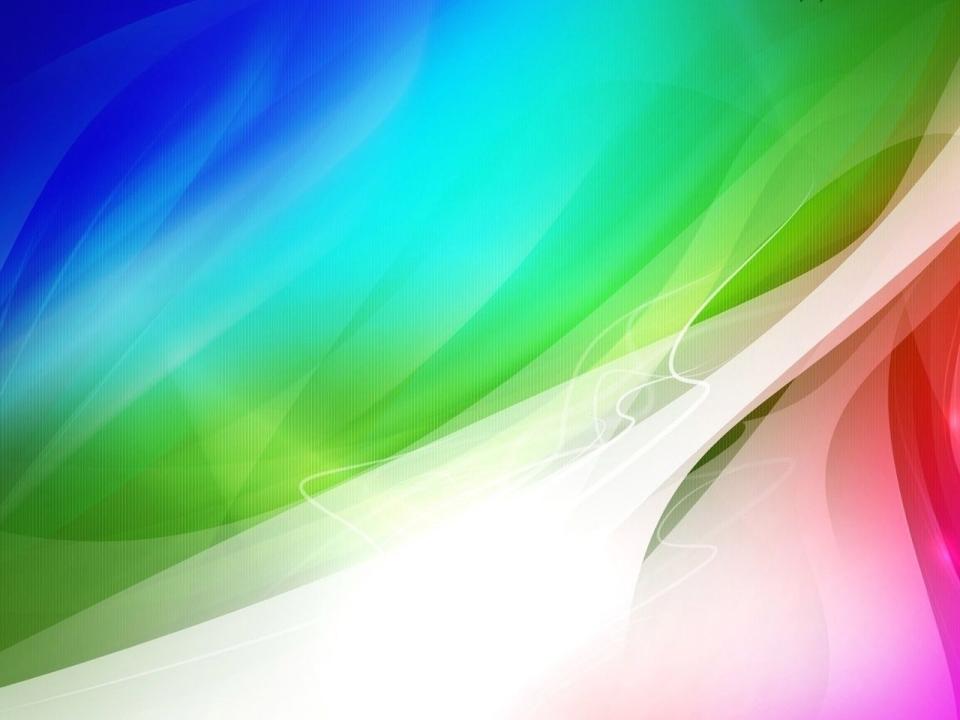 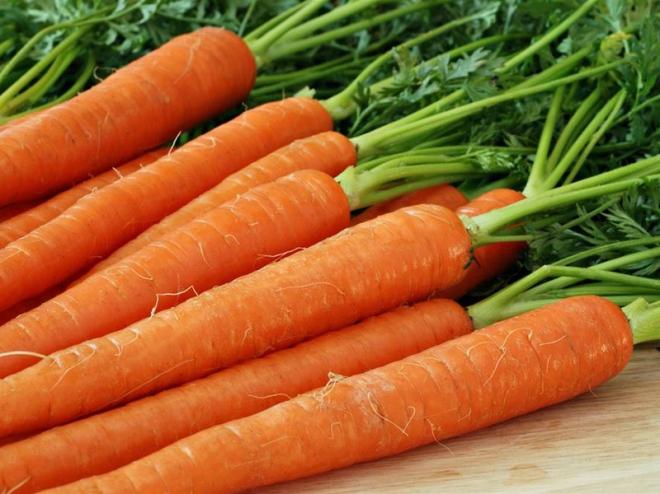 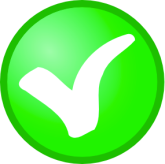 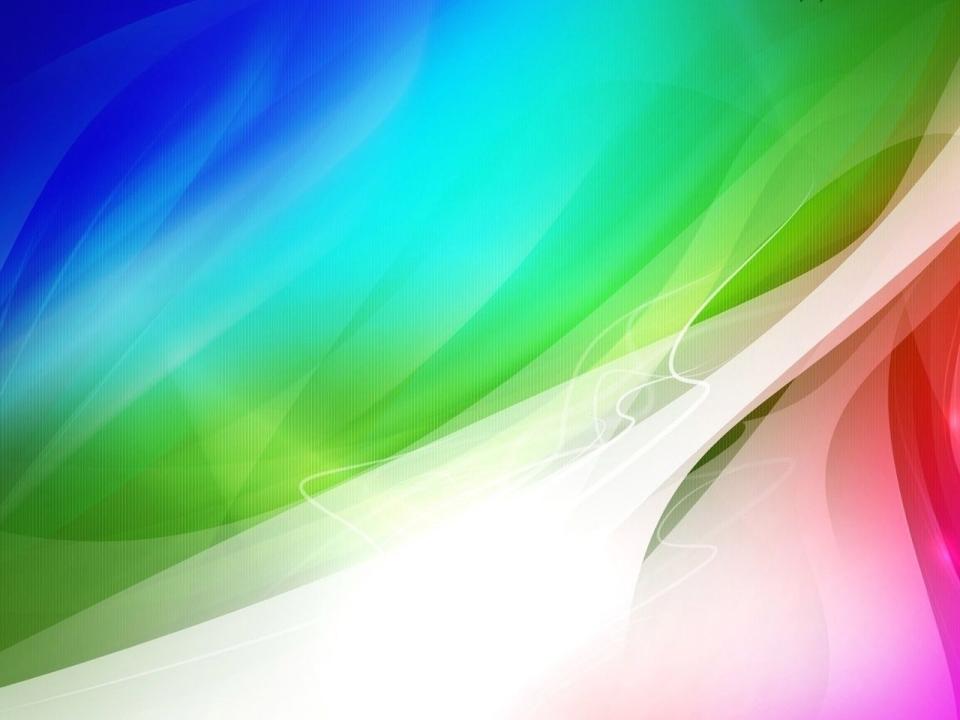 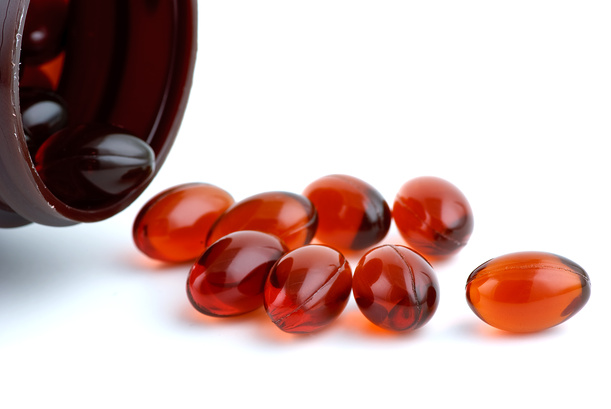 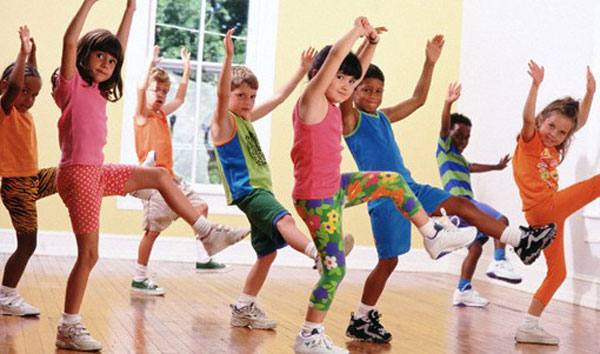 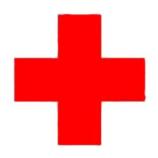 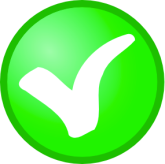 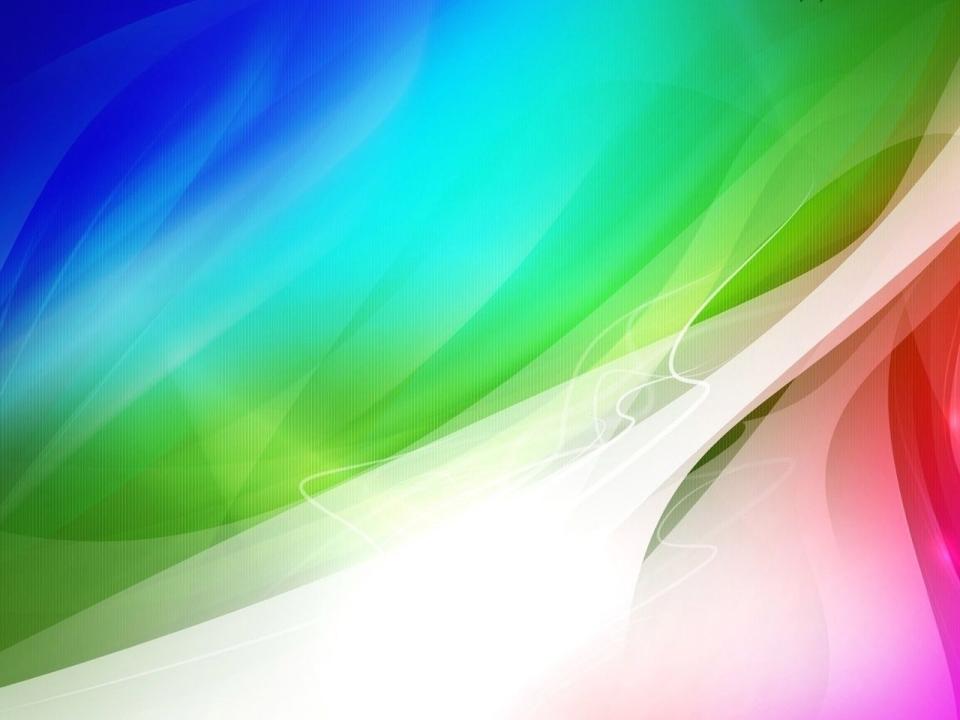 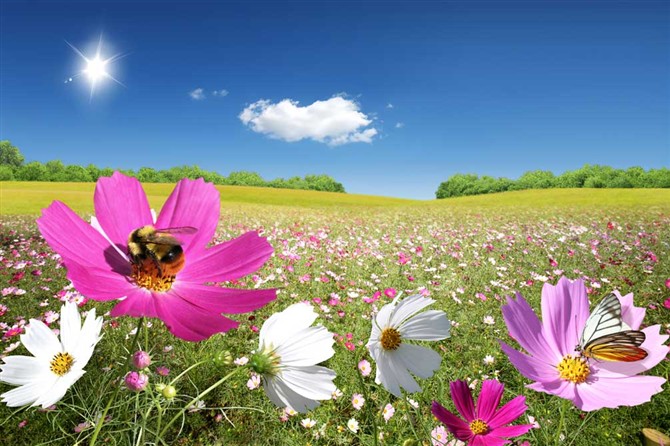 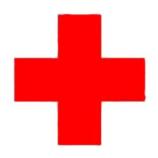 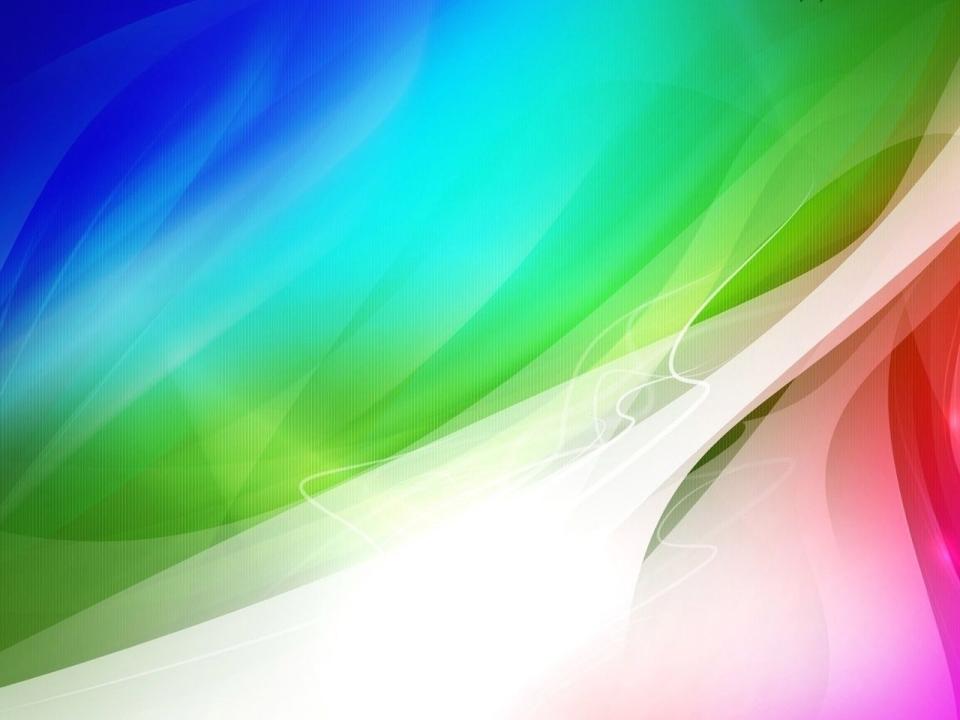 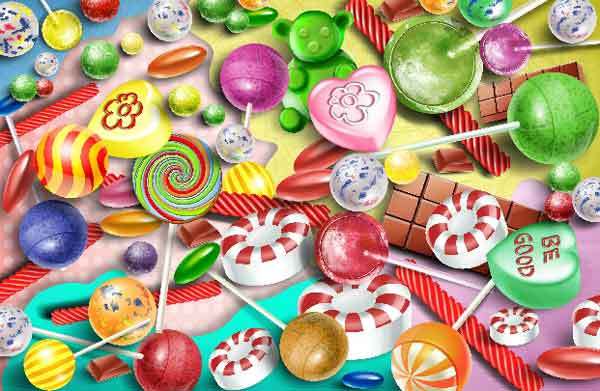 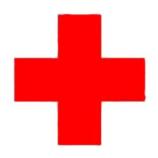 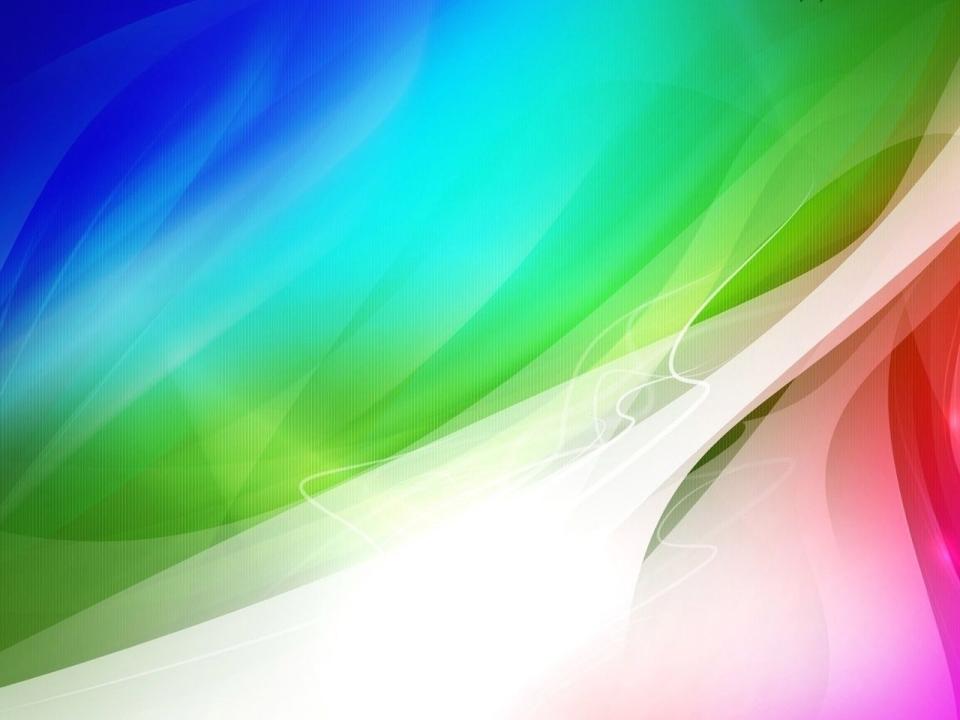 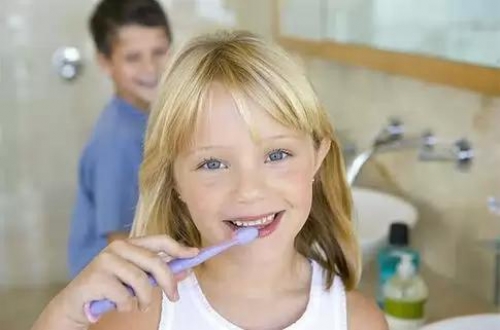 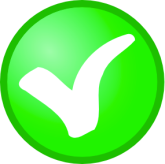 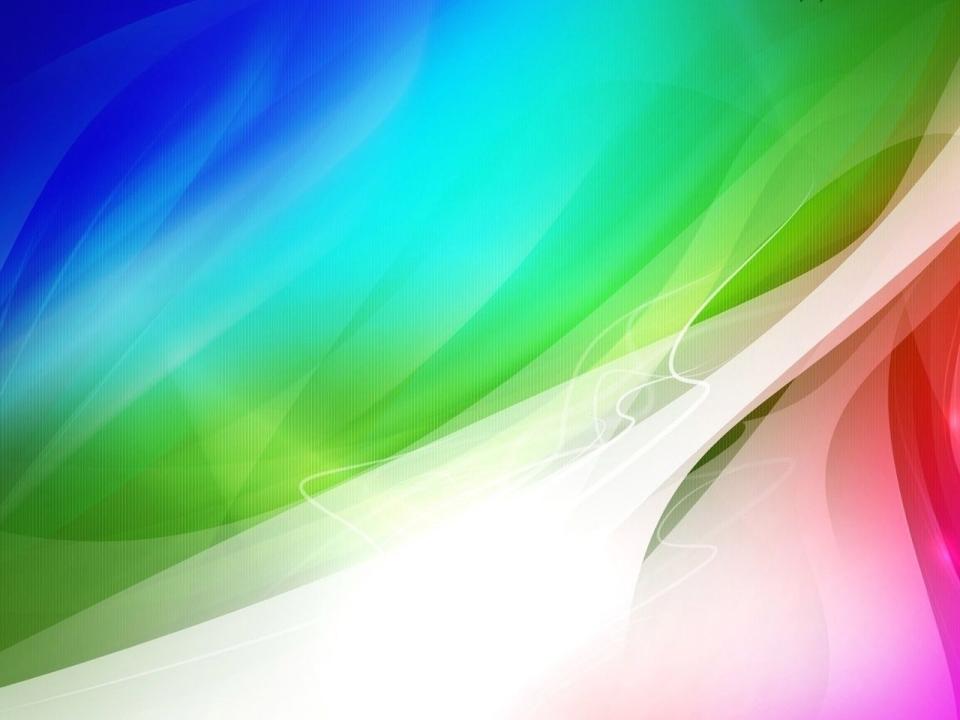 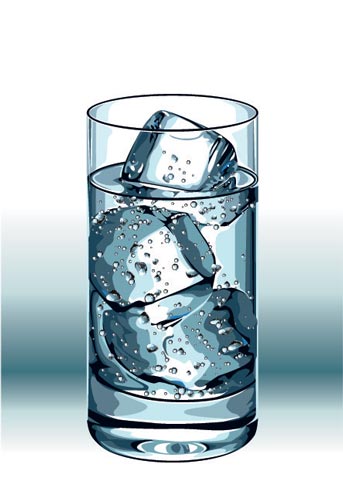 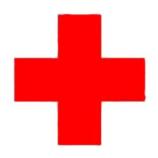 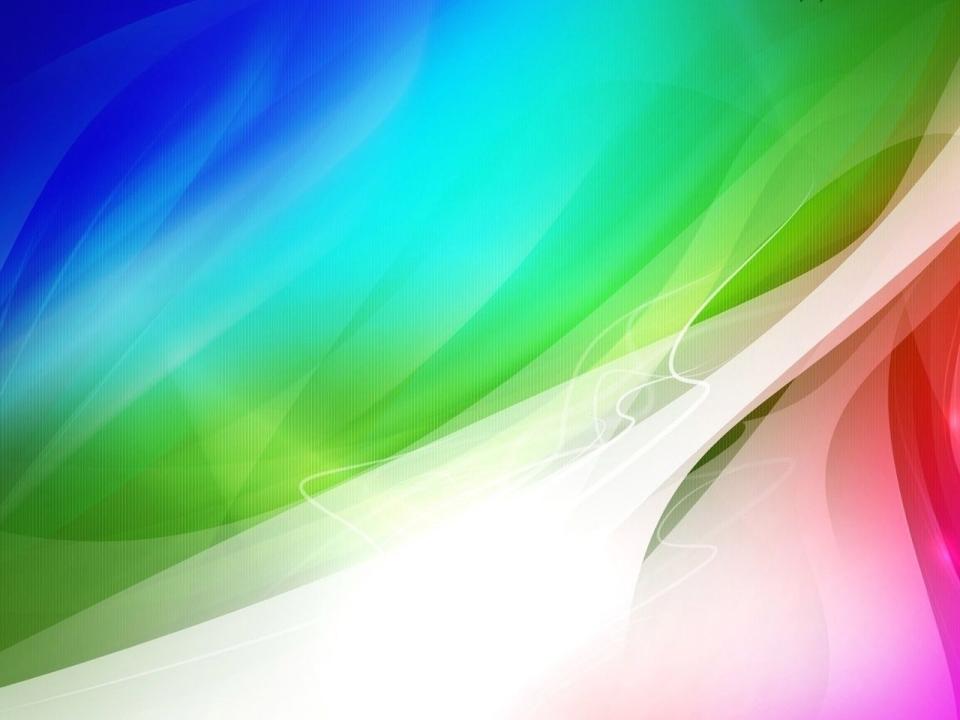 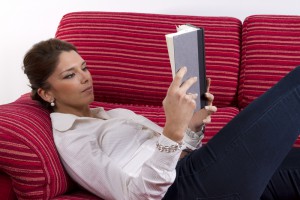 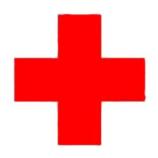 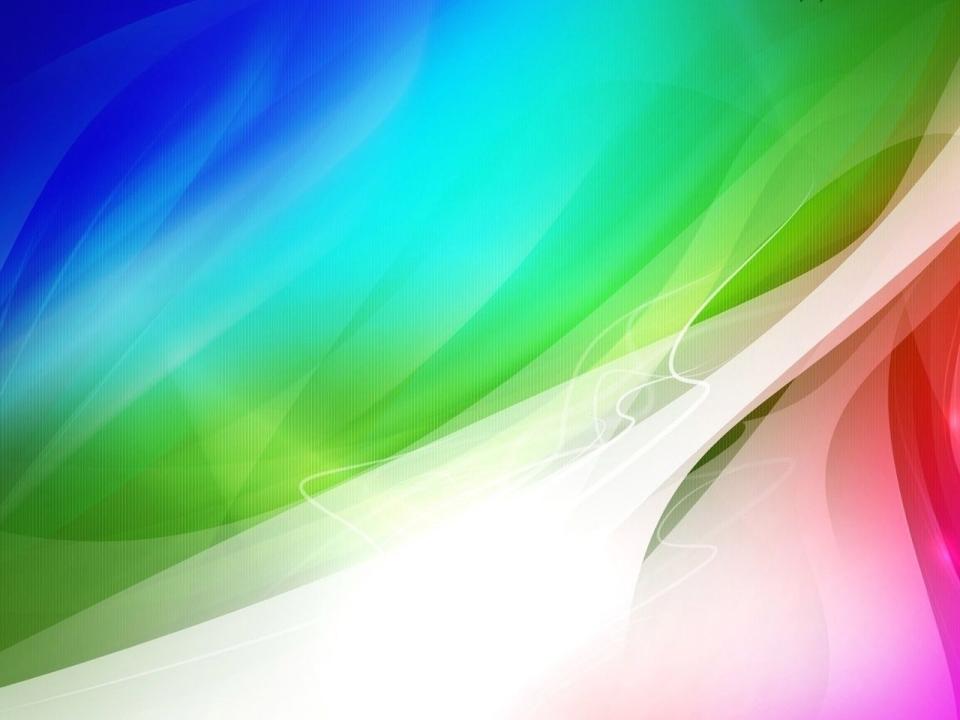 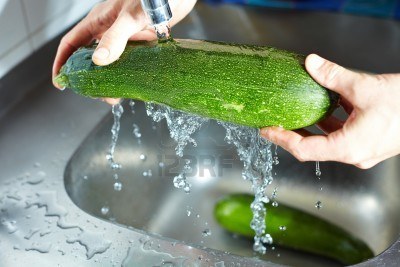 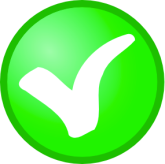 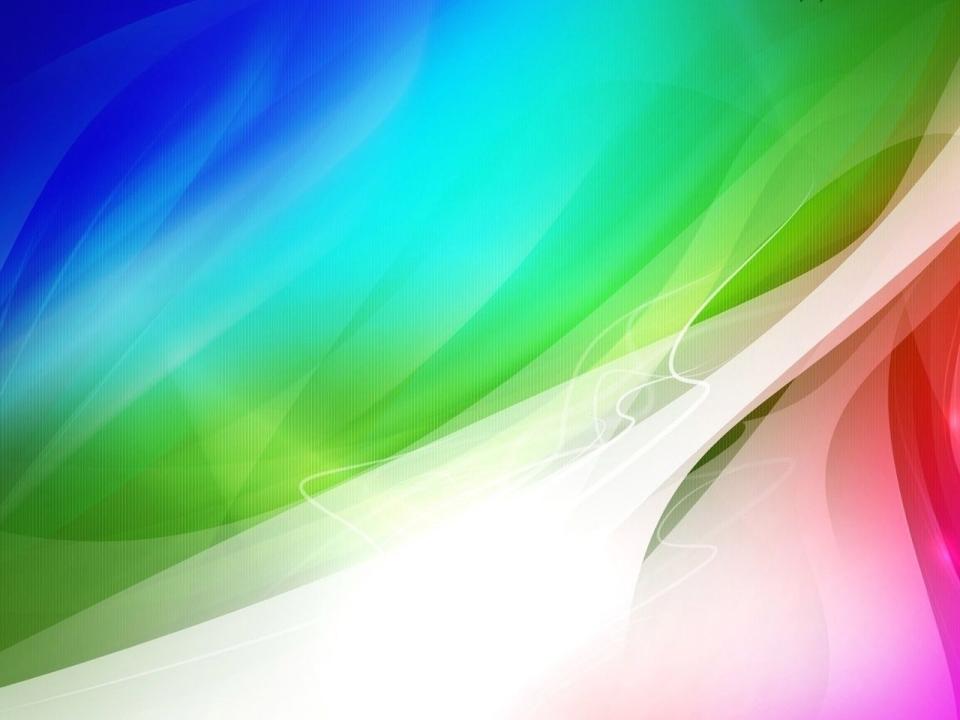 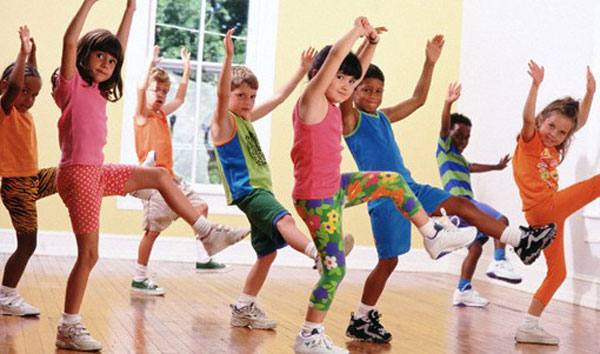 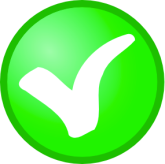 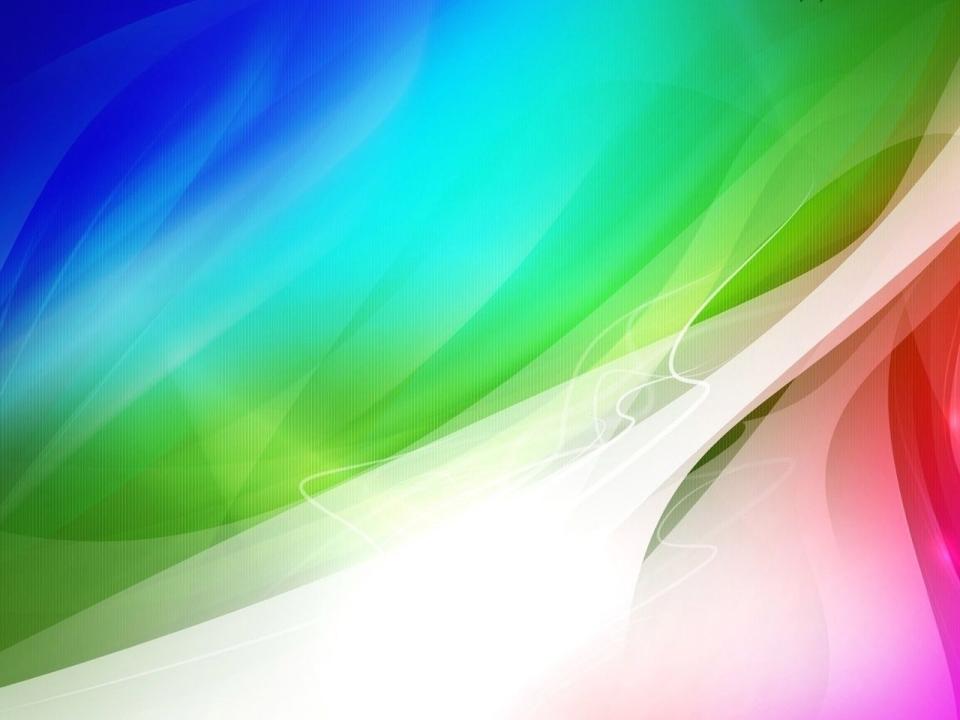 Спасибо за внимание! Радуйтесь жизни! 
Будьте здоровы!